Презентация к уроку английского языка в 3 классе
 по теме:

«My friendly family»


Автор материала – Ваторопина Елена Васильевна,
учитель английского языка 
высшей квалификационной категории,
МАОО СОШ № 1, г. Сысерть, 
Свердловская обл.


г. Сысерть, 2018
My family
mother
 father
 sister
 brother
 niece
 nephew
 son
daughter 
uncle
wife
cousin
мама
папа
сестра
брат
племянница
племянник
сын
дочь
дядя
жена
двоюродный брат/сестра
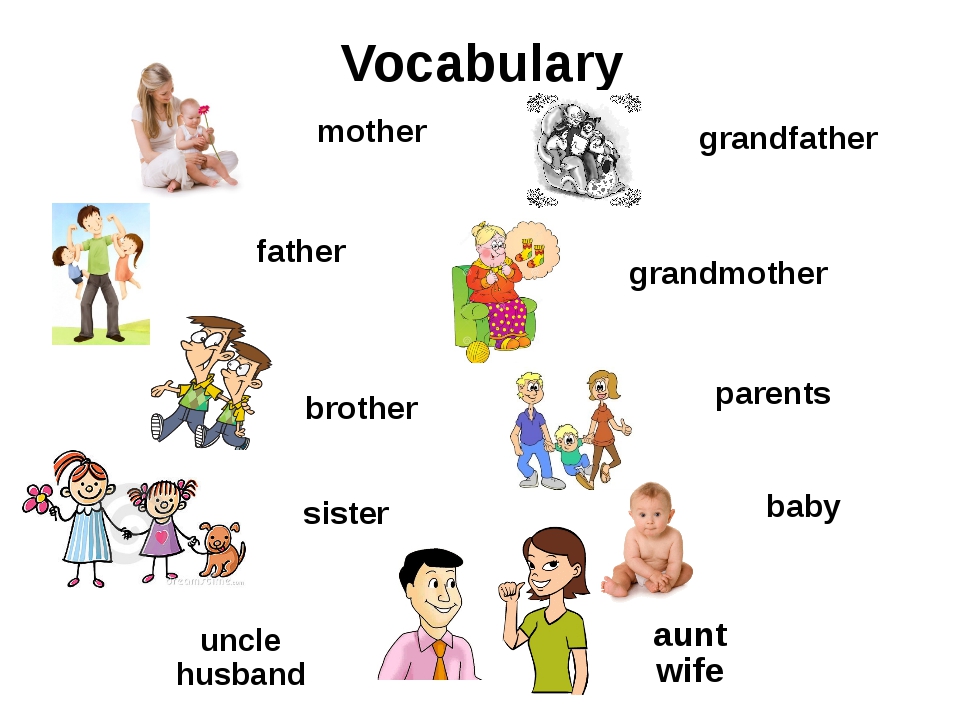 Read the words
Kind
Clever
Friendly
Funny
Naughty
Beautiful
Noisy
Sweet
Caring
Добрый
Умный
Дружелюбный
Смешной
Непослушный
Красивый
Шумный
Милый
Заботливый
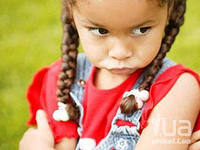 Составь предложения
I am ...
     I have got a...
     My mother is ...
     She can ... 
     My father is ...
     He can …
     My brother/ sister is …
     She/ he can …
Практика в чтении
Тексты для чтения – из материалов 
участников школьных онлайн–конкурсов.
Авторы – ученики СОШ №1, г. Сысерть.
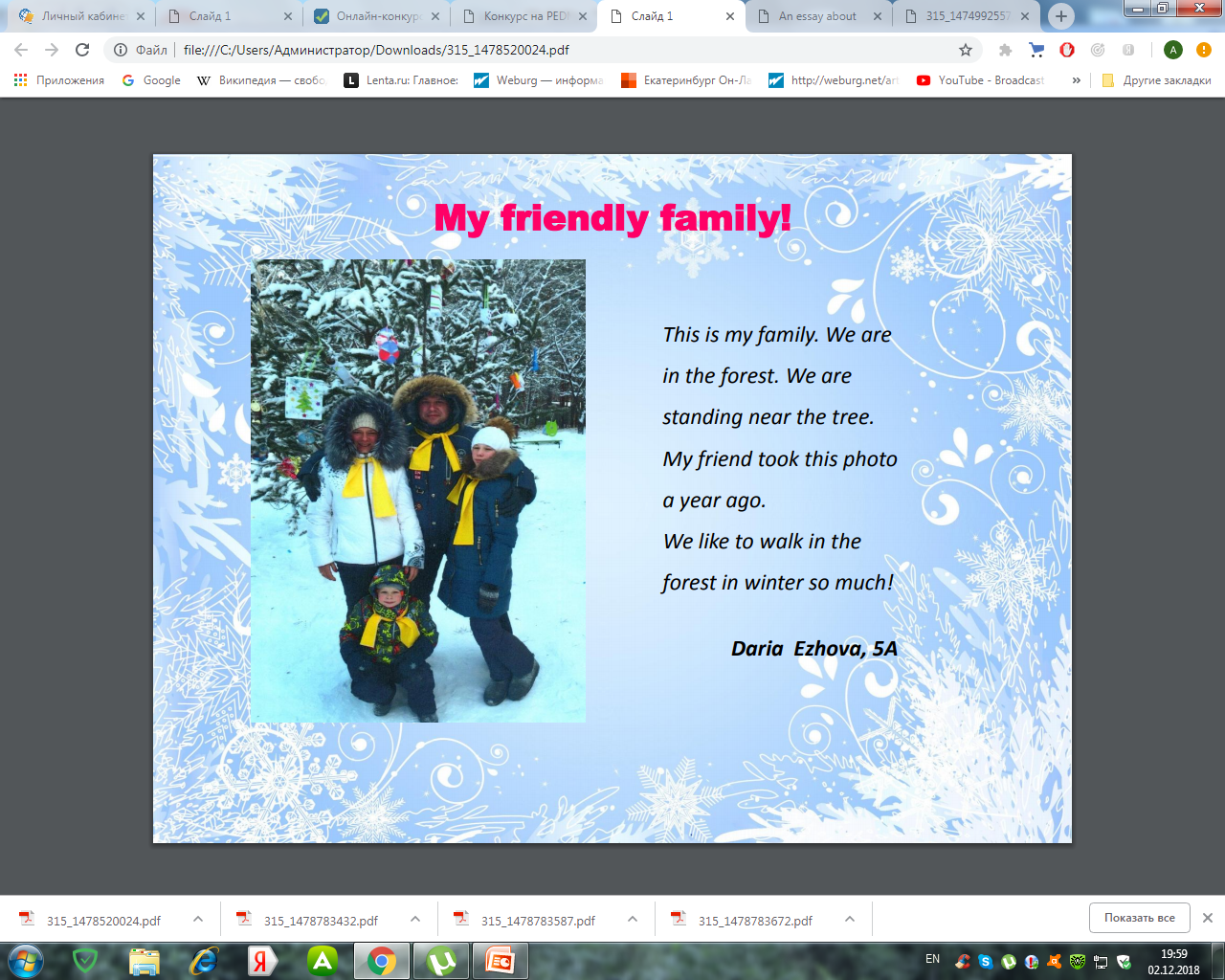 Ссылка :
Ваторопина Е.В. Школьный онлайн–конкурс 
«My best  friend»    http://konkurs.pedmix.ru/315